Figure 4. SPMs from whole-brain analysis of any brain areas showing a main effect of low minus high attentional load in ...
Cereb Cortex, Volume 15, Issue 6, June 2005, Pages 770–786, https://doi.org/10.1093/cercor/bhh178
The content of this slide may be subject to copyright: please see the slide notes for details.
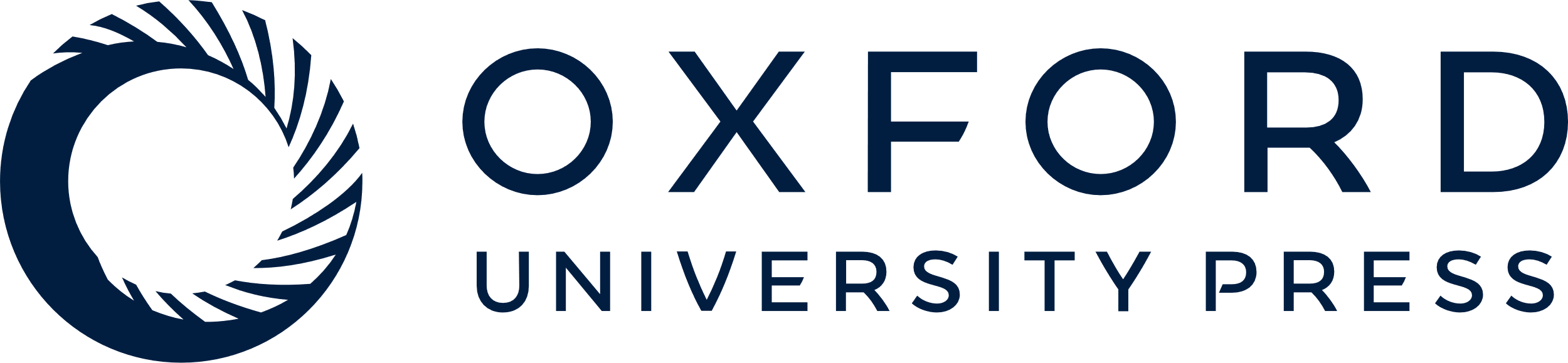 [Speaker Notes: Figure 4. SPMs from whole-brain analysis of any brain areas showing a main effect of low minus high attentional load in the central task (all peaks P  (low minus high load without stimulation) found in the same occipital areas; see text].


Unless provided in the caption above, the following copyright applies to the content of this slide: Cerebral Cortex V 15 N 6 © Oxford University Press 2004; all rights reserved]